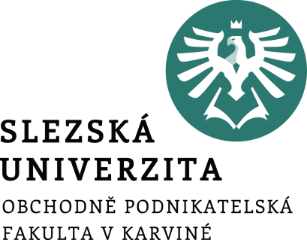 Rostoucí anuita v budoucí i současné hodnotě
Doc. Ing. Petra Růčková, Ph.D.
Katedra financí a účetnictví
Cíl videotutoriálu
Cílem tohoto videotutoriálu je:

Zavedení stabilního přírůstku do vzorců pro anuitu
Typové příklady pro budoucí hodnotu rostoucí anuity
Typové příklady pro současnou hodnotu rostoucí anuity
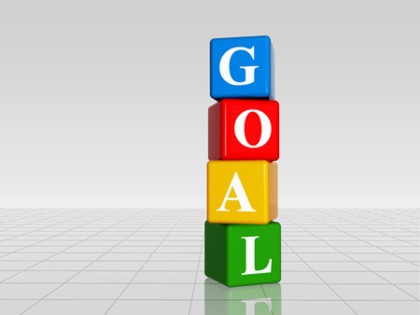 Budoucí hodnota rostoucí anuity
Podmínkou využití vzorce pro budoucí hodnotu rostoucí anuity je, že se musí jednat o hotovostní toky plynoucí z investice v pravidelných intervalech, přičemž každý následující tok je vždy vyšší než ten předcházející o stejný předem stanovený procentní nárůst.
kde:
FV 	... budoucí hodnota
A 	... anuitní vklad v roce 0 až n
n	... počet let (počet anuitních plateb)
r	... úroková sazba
g	… pravidelný přírůstek
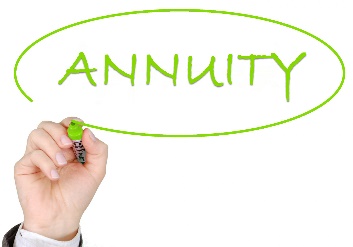 Typové příklady pro budoucí hodnotu rostoucí anuity
Kolik budete mít naspořeno po 5 letech, vložíte-li na účet s úrokovou sazbou 2,75 % p.a. koncem tohoto roku 20 000 CZK a každý rok bude částku zvyšovat o 10%?
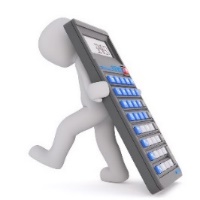 Typové příklady pro budoucí hodnotu rostoucí anuity
Začali jste letos šetřit na důchod. Ročně ukládáte 2 % ze svého ročního příjmu, který činí 350 tis. Kč a poroste každoročně o 4 % po celou dobu vašeho zaměstnání. Předpokládáte přínos z úspor ve výši 3,1 % ročně. Jakou částku budete mít k dispozici, půjdete-li do důchodu za 40 let.
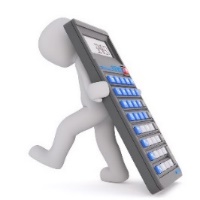 Typové příklady pro budoucí hodnotu rostoucí anuity
Kolik musíte začít letos spořit, jestliže víte, že chcete za 10 let koupit garsonku v hodnotě 1,5 mil. Kč. Peníze budete ukládat na účet úročený roční úrokovou sazbou 2,4 % a úložka se bude pravidelně zvyšovat ročně o 5 %.
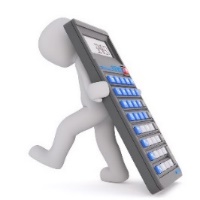 Současná hodnota rostoucí anuity
U rostoucí anuity lze vyčíslit i současnou hodnotu. Přičemž pro jednotlivé hotovostní toky musí rovněž platit pravidelnost a pravidelný nárůst o stejnou částku.
kde:
PV 	... současná hodnota
A 	... anuitní platba v roce 0 až n
n	... počet let (počet anuitních plateb)
r	... úroková sazba
g	… pravidelný přírůstek
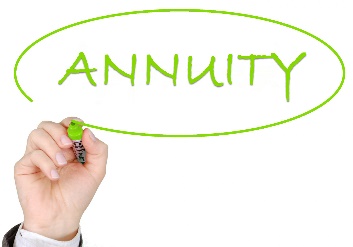 Typové příklady pro současnou hodnotu rostoucí anuity
Je pro vás výhodnějších 92 000,- Kč, které získáte dnes nebo částka 10 000,- Kč, kterou obdržíte každoročně jednorázově po dobu 10 let s pravidelným ročním přírůstkem 1,8 %? Alternativní náklady uvažujte ve výši 2,3 %. Své tvrzení doložte výpočtem
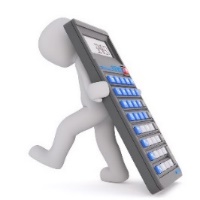 Typové příklady pro současnou hodnotu rostoucí anuity
Manželé si naspořili 1,5 mil. Kč, které chtějí v důchodu postupně během 20 let vyčerpat. Úspory jsou úročeny 4,2 %. Jak velkou částku mohou příštím rokem vyčerpat, chtějí-li čerpanou částku každým rokem zvyšovat o 5 %?
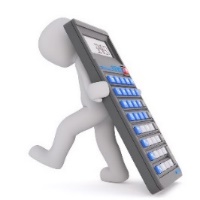 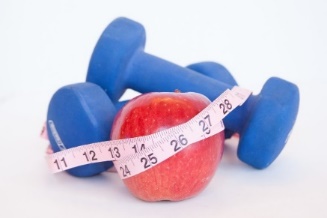 Příklady procvičujte na cvičných příkladech 

a děkuji za pozornost
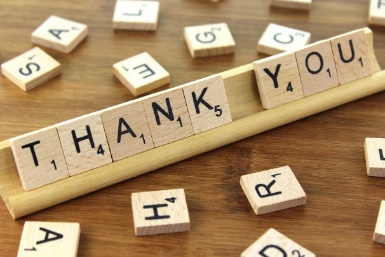